Adabiyot          		7-sinf
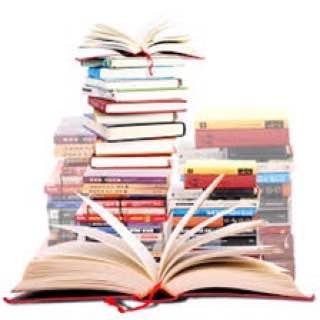 Mavzu: Badiiy so‘z qudrati
O‘qituvchi:
Rashidova Zulfiyaxon G‘ulomjon qizi
SAN’AT   TURLARI
Badiiy adabiyot – so‘z san’ati
So‘z dunyodagi barcha narsalarning asosidir.
Badiiy – “go‘zal”
Men sizni 
yaxshi ko‘raman!
😊❤️
TONG TASVIRI
Tong otmoqda. 
Tong o‘qlar otar, 
Tong otmoqda,
 Quyosh – zambarak. 
Yaralangan Yer shari yotar
Boshlarida yashil chambarak.
Rauf Parfi
BADIIY OBRAZ
Ijodkorning fikr, tuyg‘u, hissiyot va kechinmalari singdirilgan manzara tasviri – badiiy obraz.
AXBOROT
KECHINMA
ILM-FAN  VA  BADIIY  ADABIYOT
Xazon sipohig‘a, ey bog‘bon, emas mone’
Bu bog‘ tomida gar ignadin tikan qilg‘il.
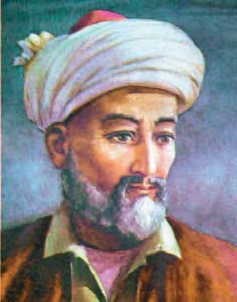 Lug‘at
Sipoh – askar, qo‘shin
Mone’ – qarshi
*Inson tanasi qarishiga to‘sqinlik qilib bo‘lmaydi
Yaratilishiga ko‘ra
Badiiy adabiyot xususiyatiga ko‘ra
Mustaqil bajarish uchun topshiriq
Og‘zaki va yozma adabiyotning uchta farqini yozing.
Badiiy adabiyot inson ruhiyatiga, kayfiyatiga qanday ta’sir qilishi mumkin?
 O‘zingizga yoqadigan she’rdan to‘rt misra yozing va aynan qaysi so‘zlar sizga ta’sir qilganini izohlang.